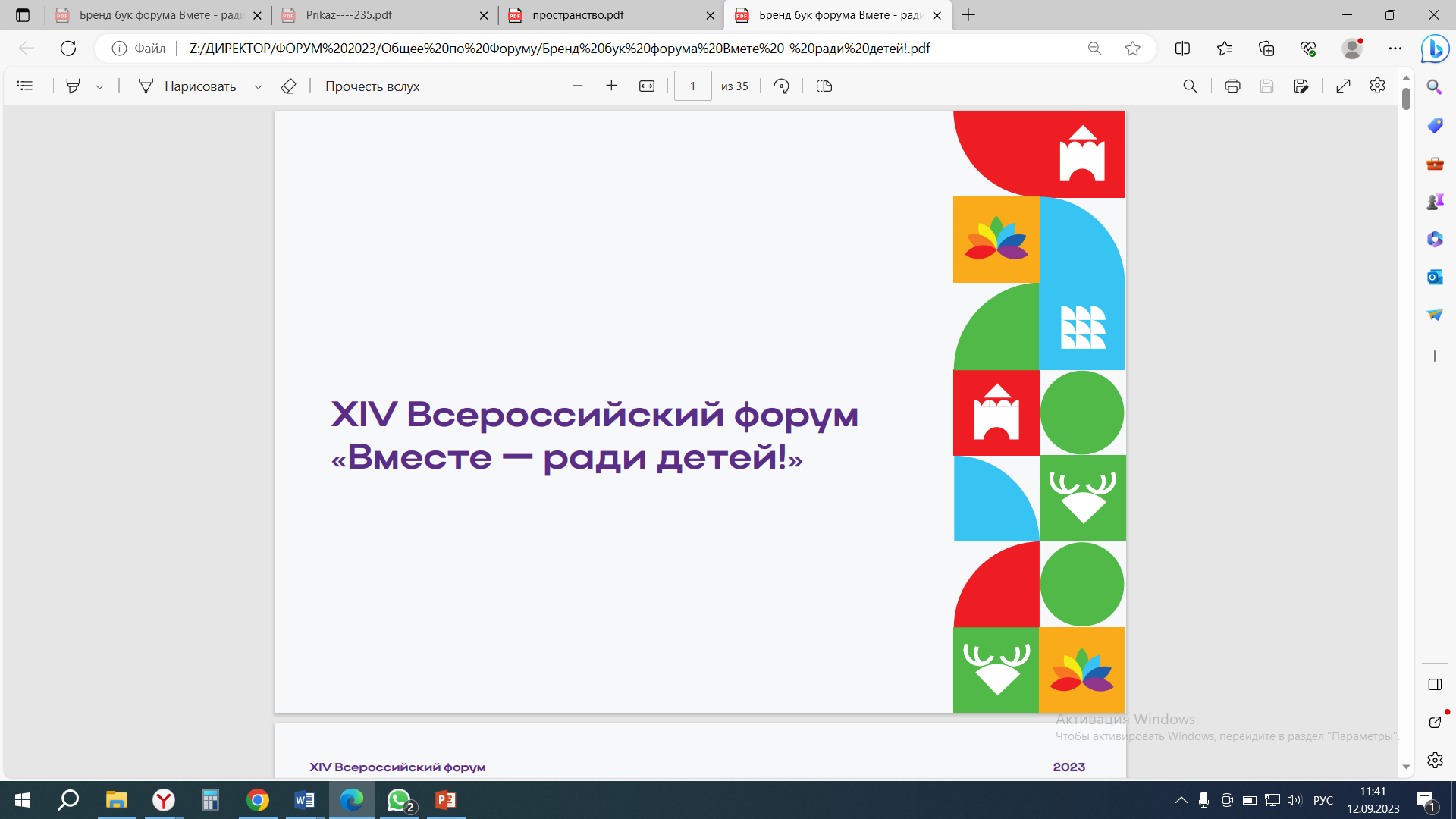 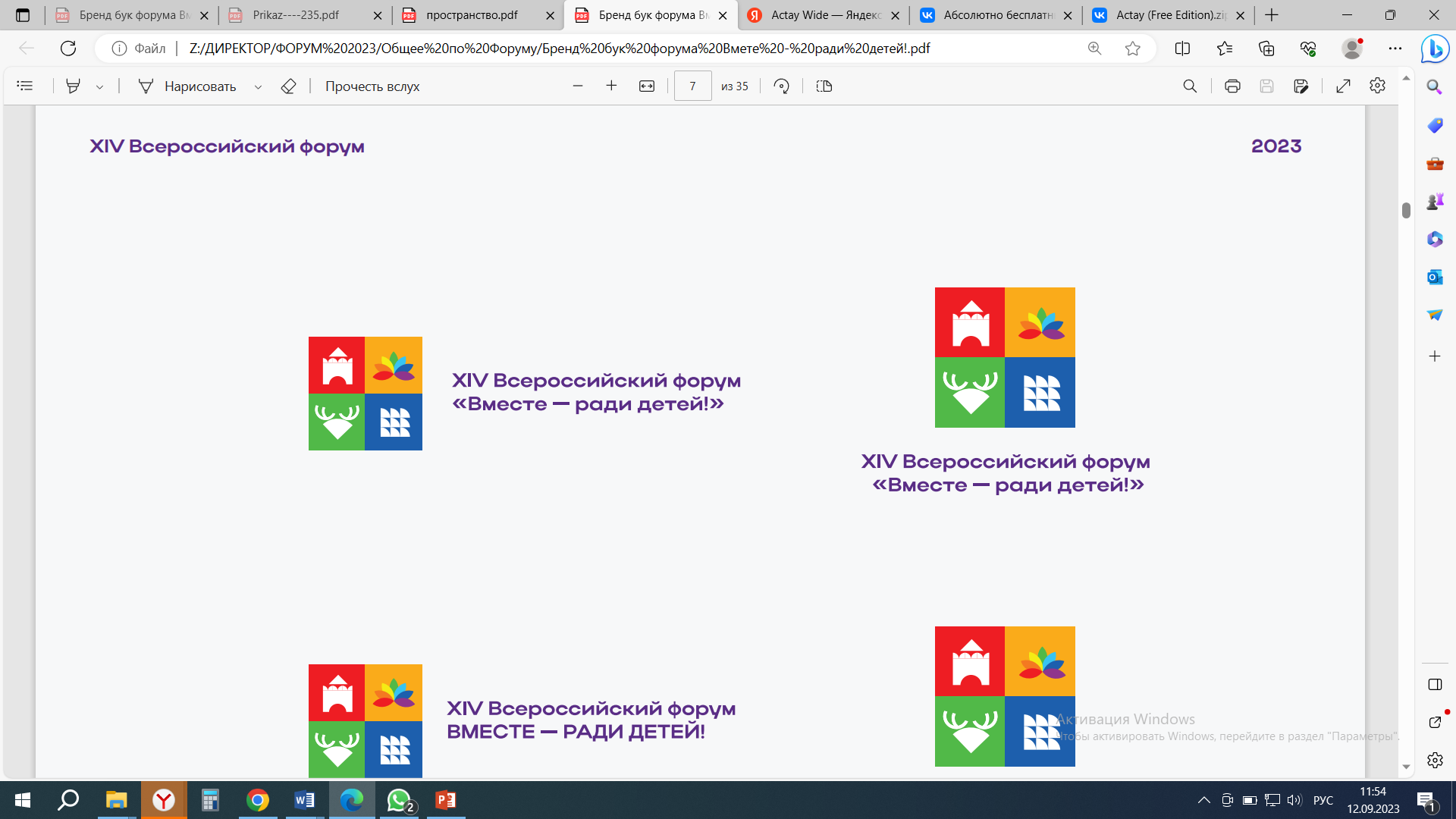 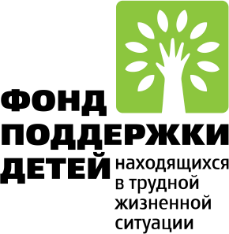 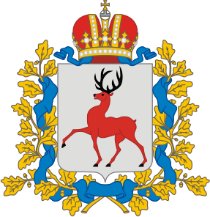 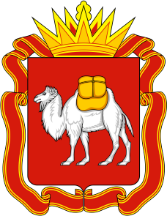 Челябинский областной центр социальной защиты «Семья»

Ревью-презентация:
 Зонтичное решение 
«Социальная помощь детям 
участников СВО «Оберегаем СВОих»
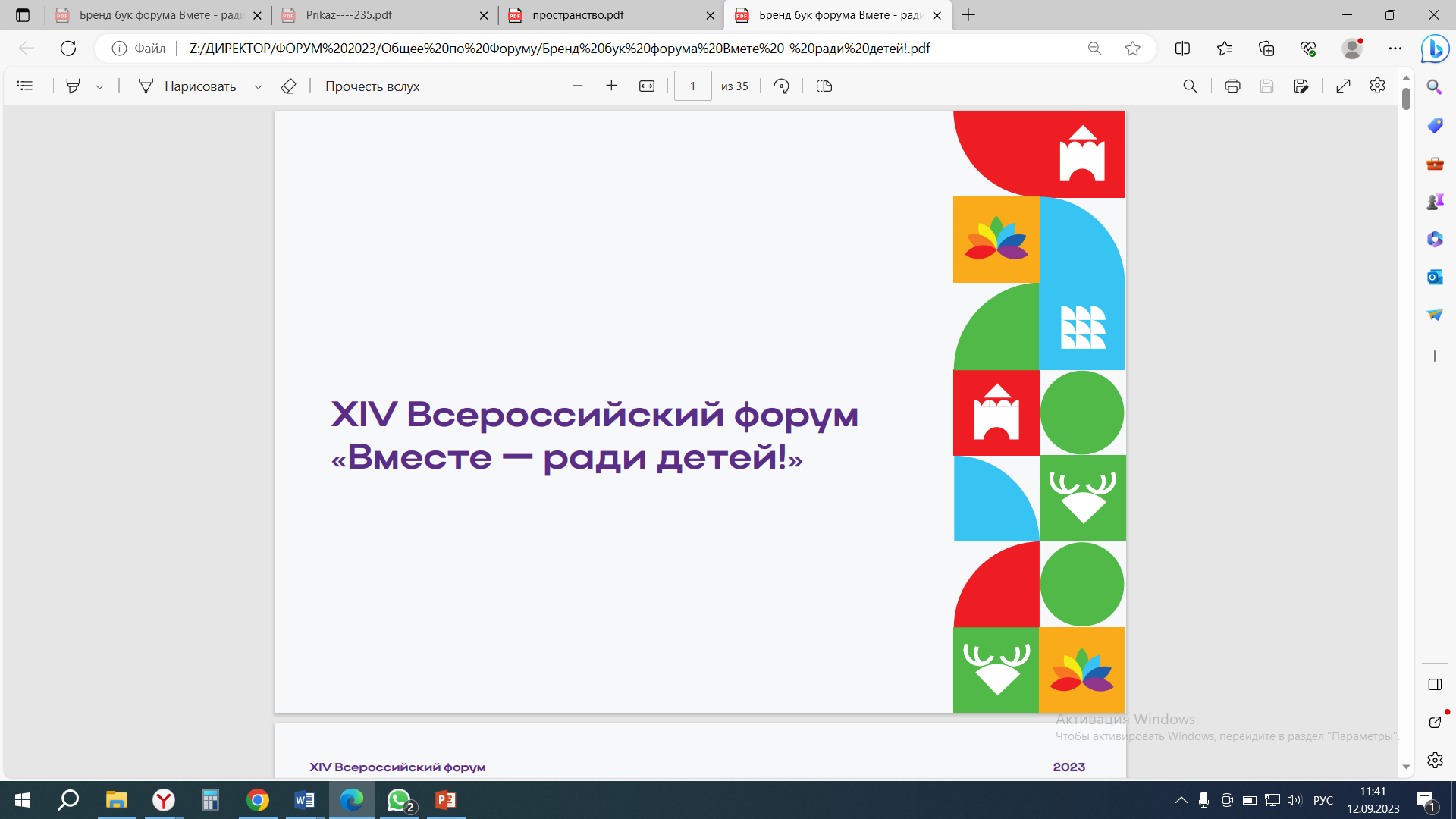 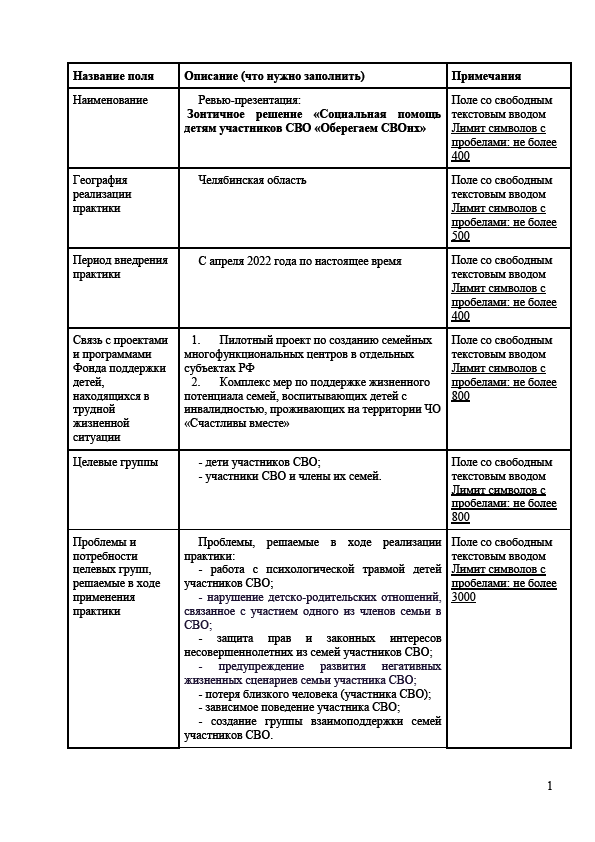 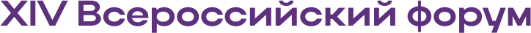 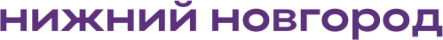 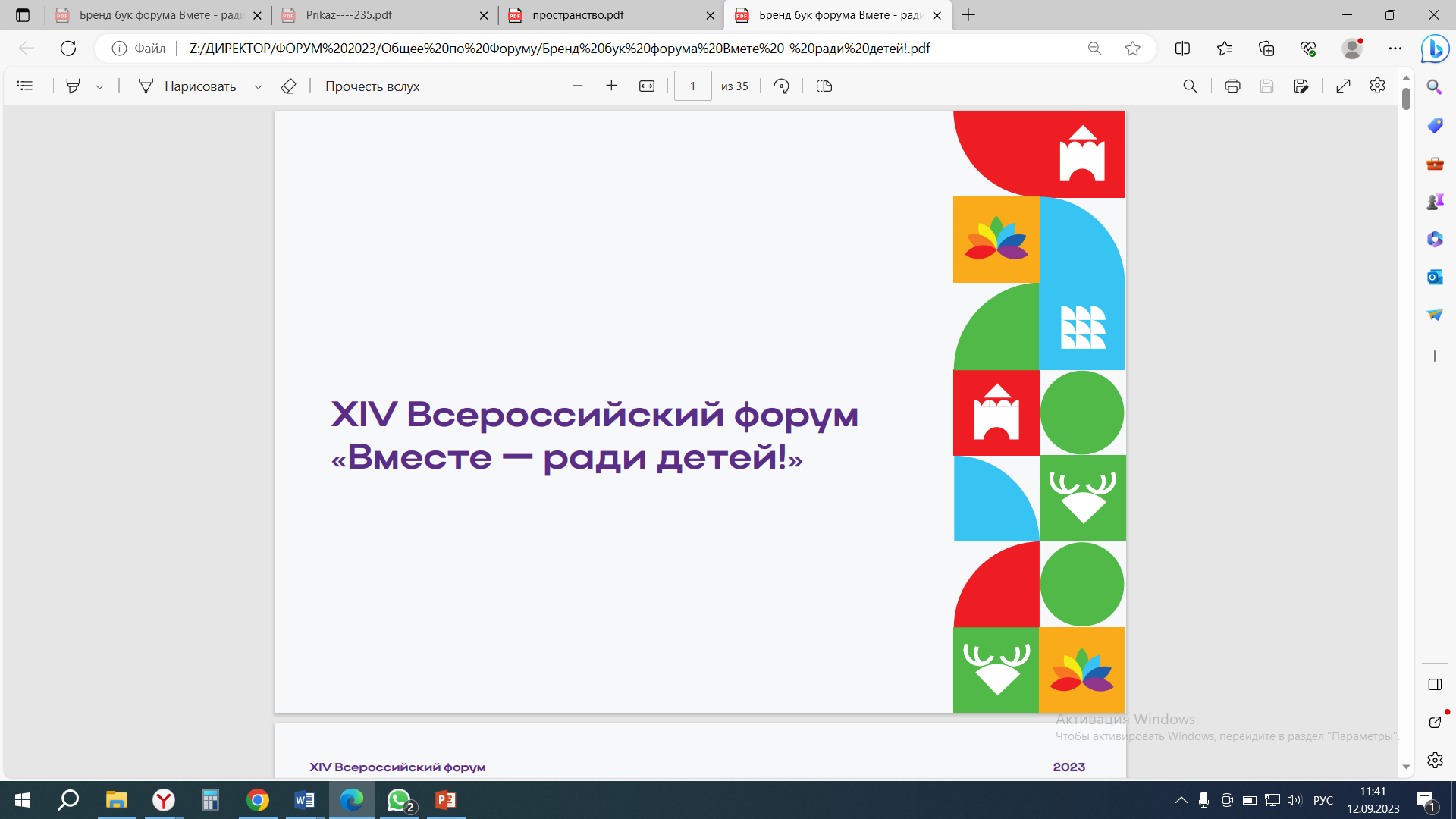 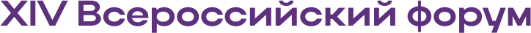 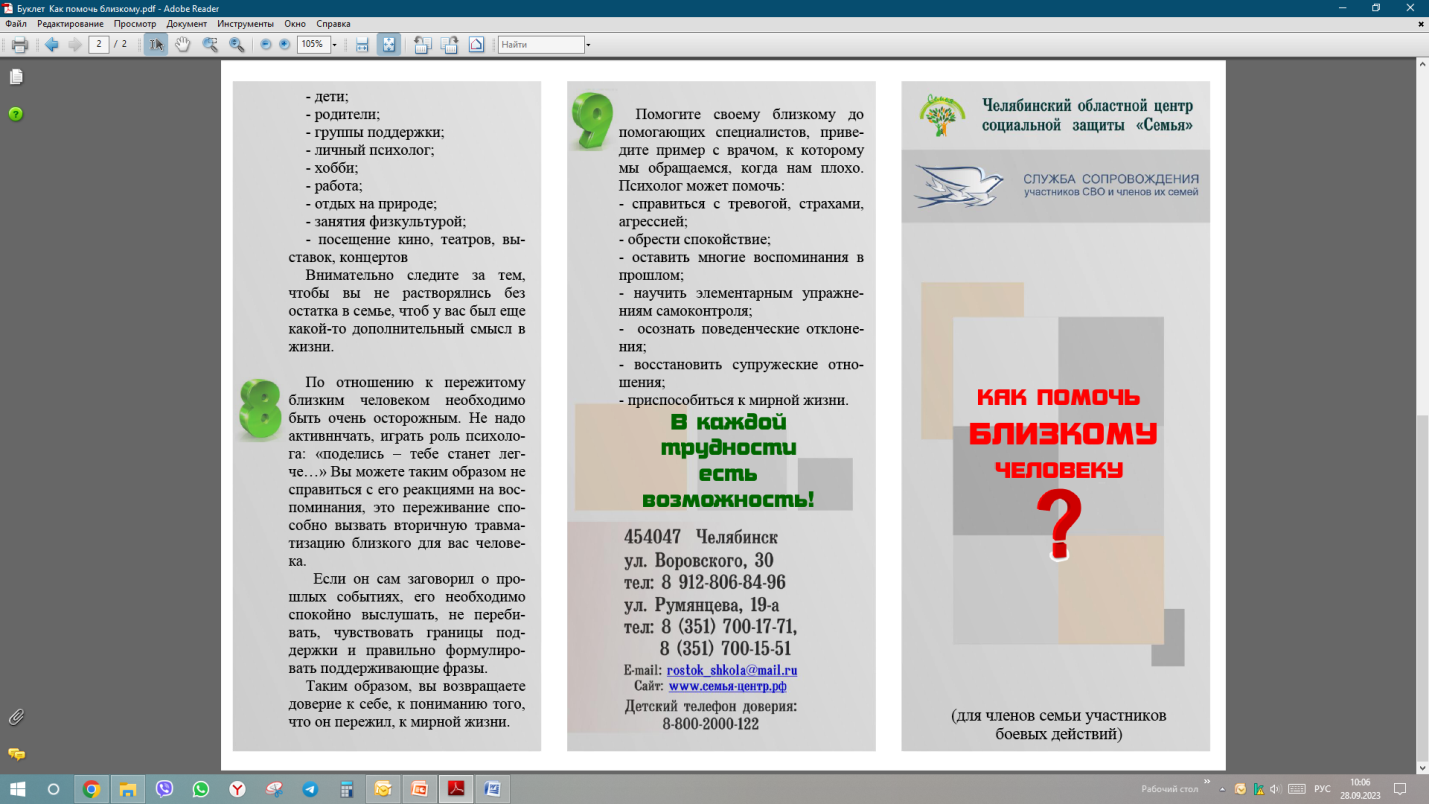 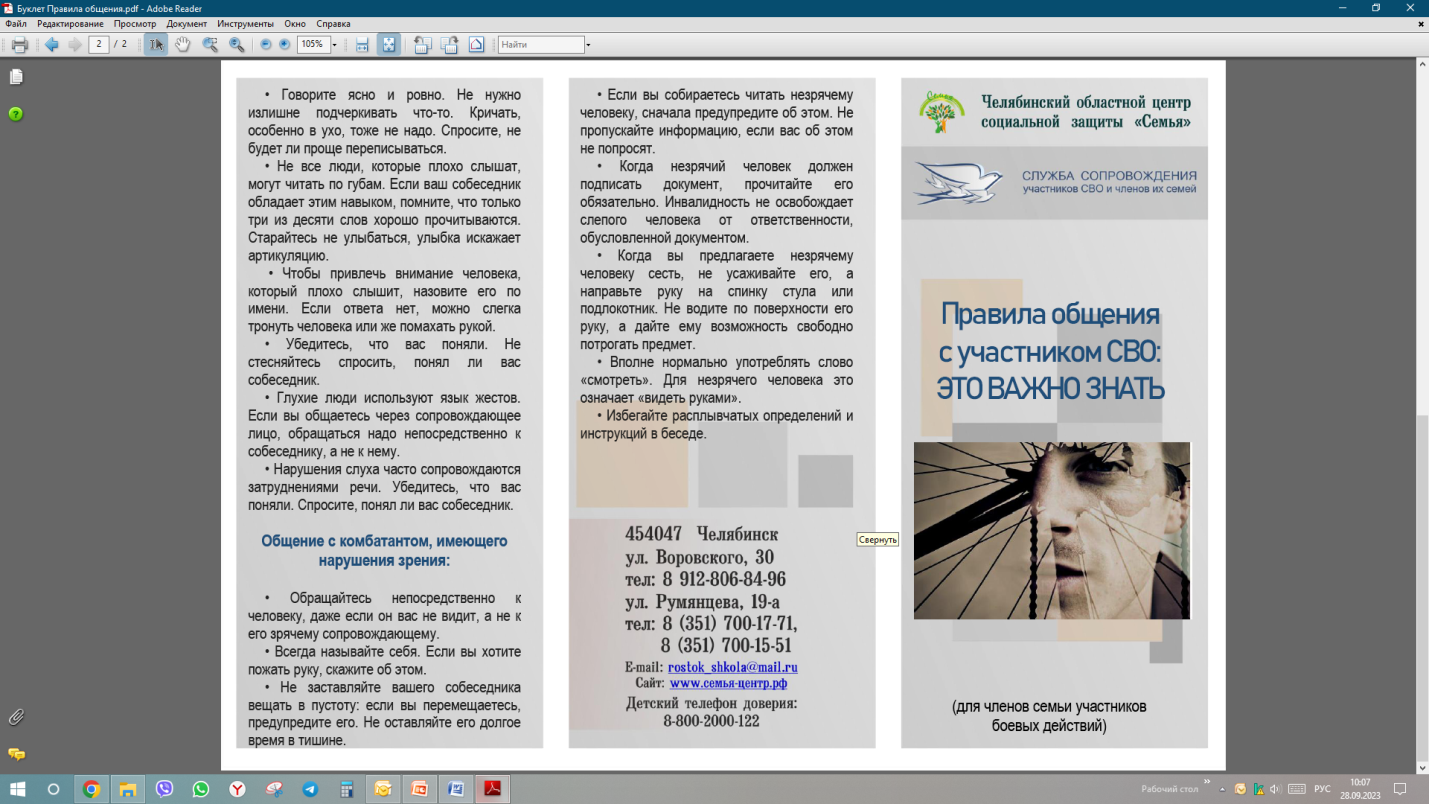 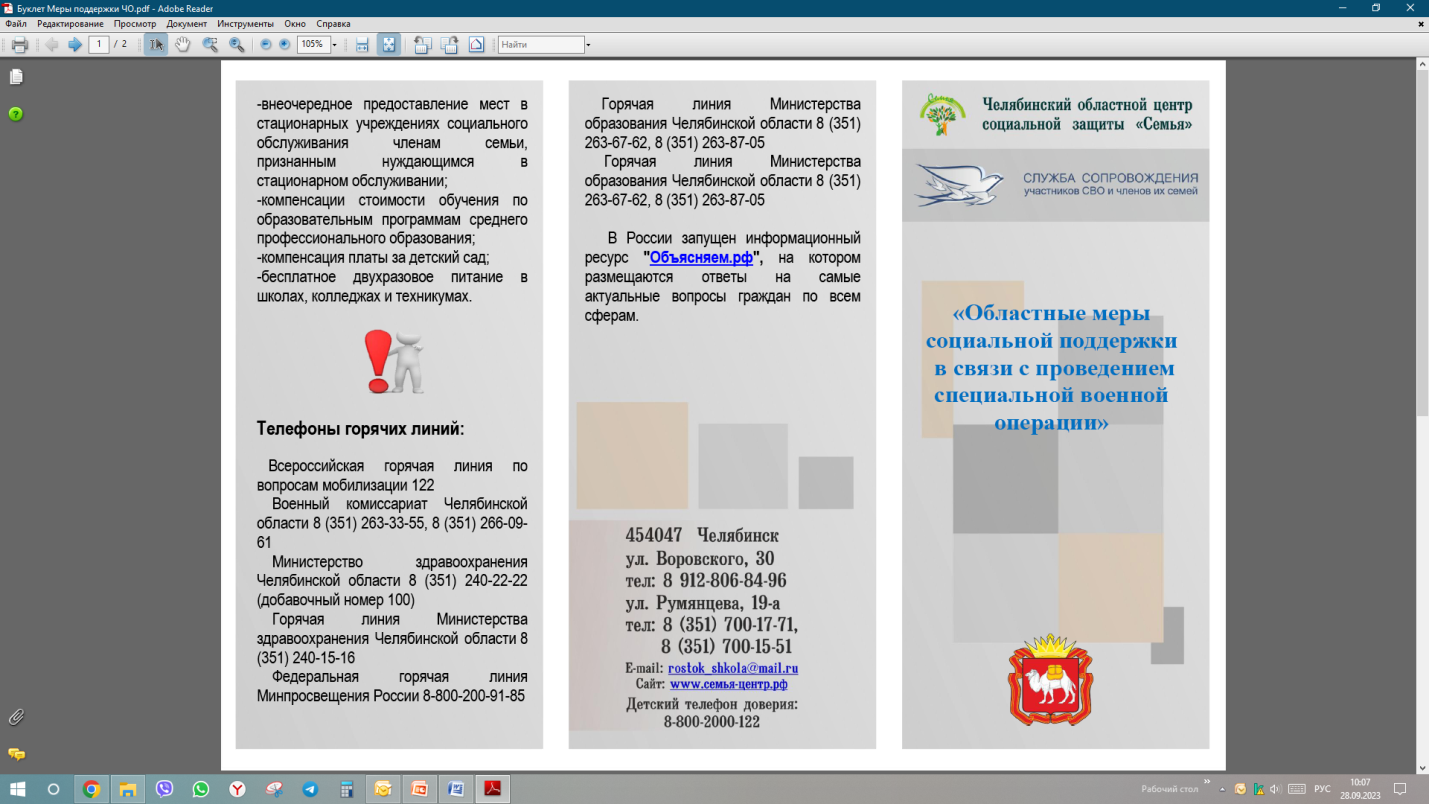 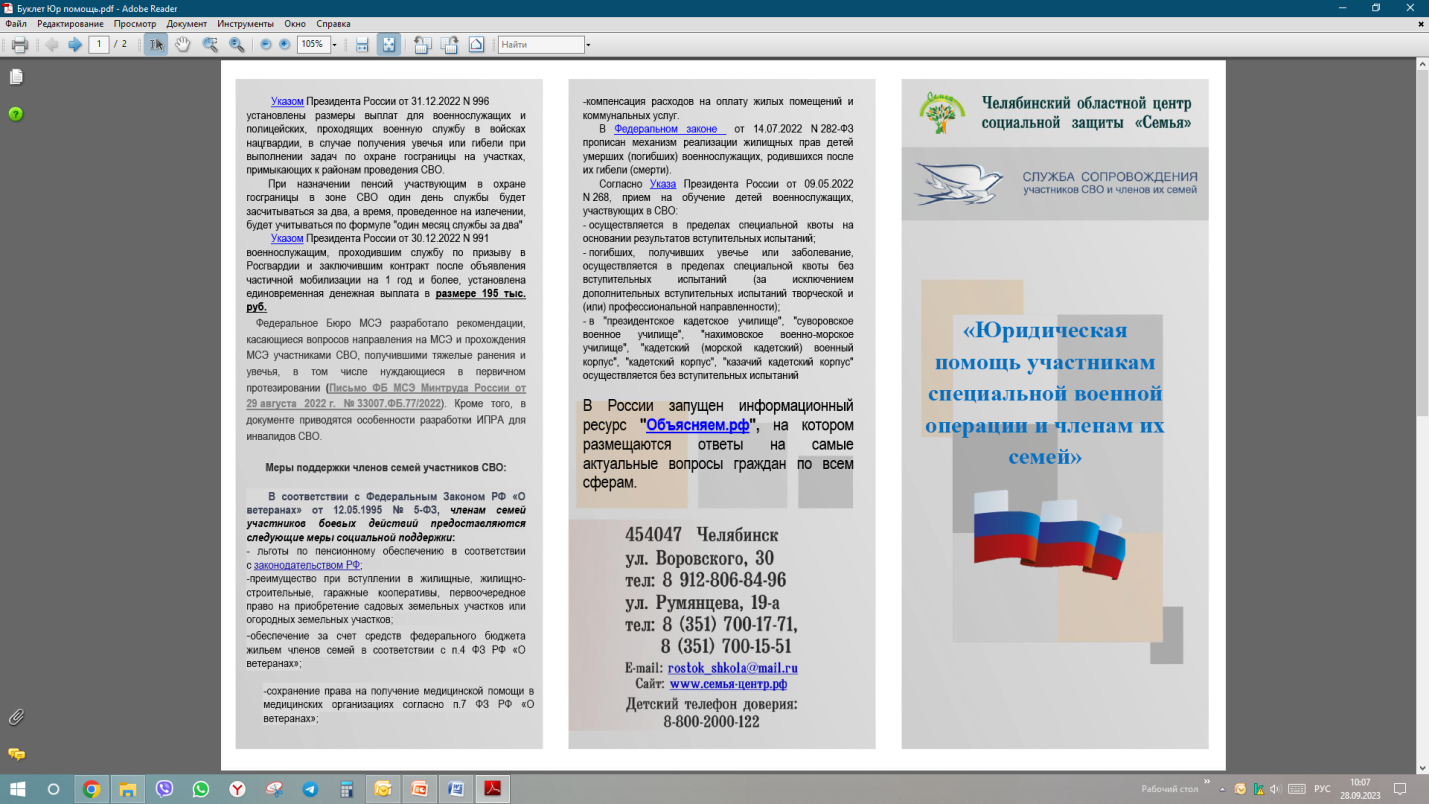 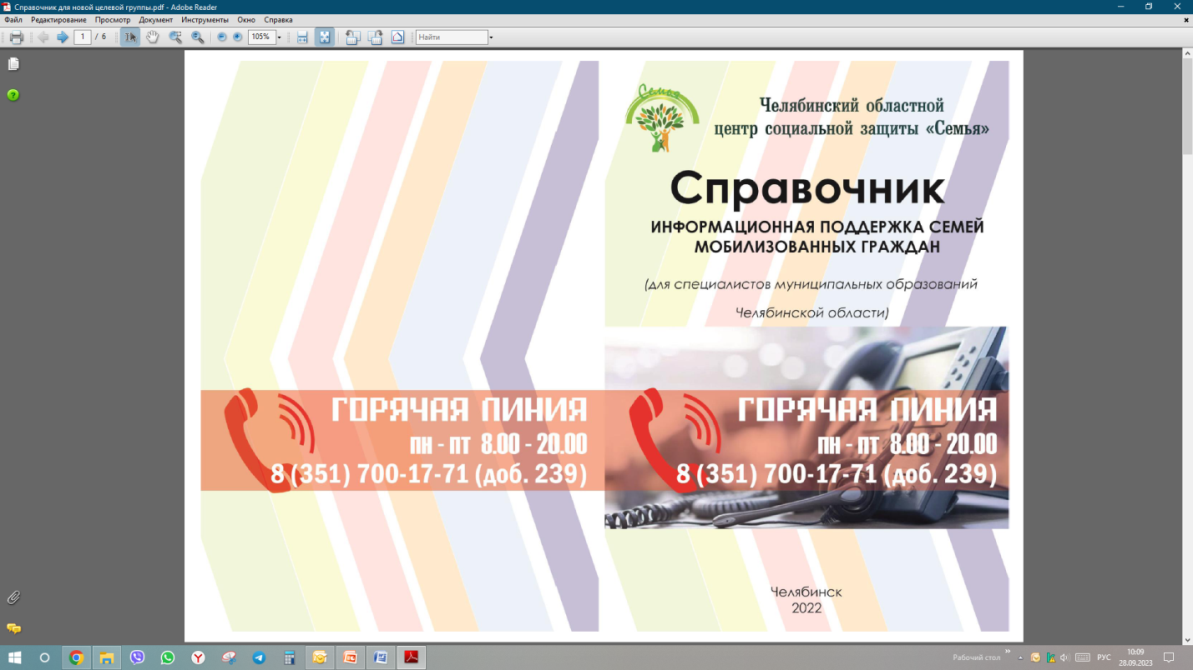 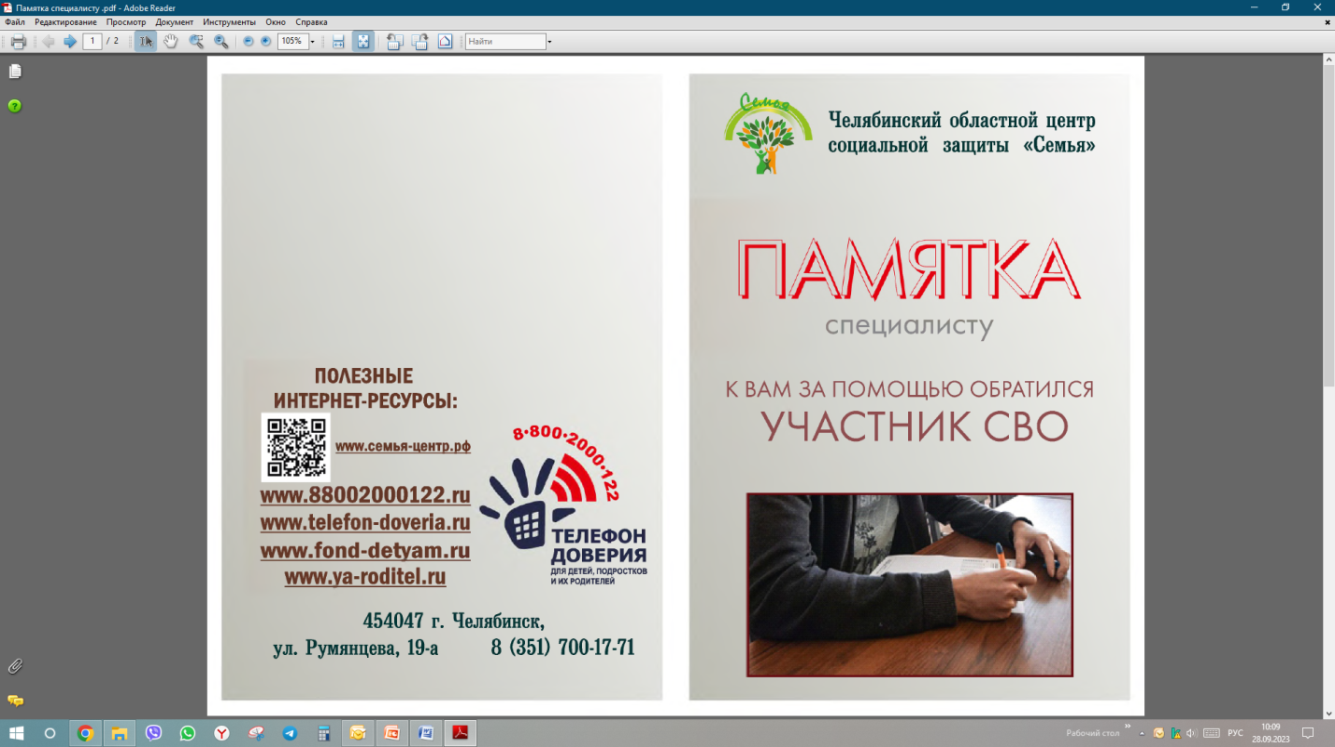 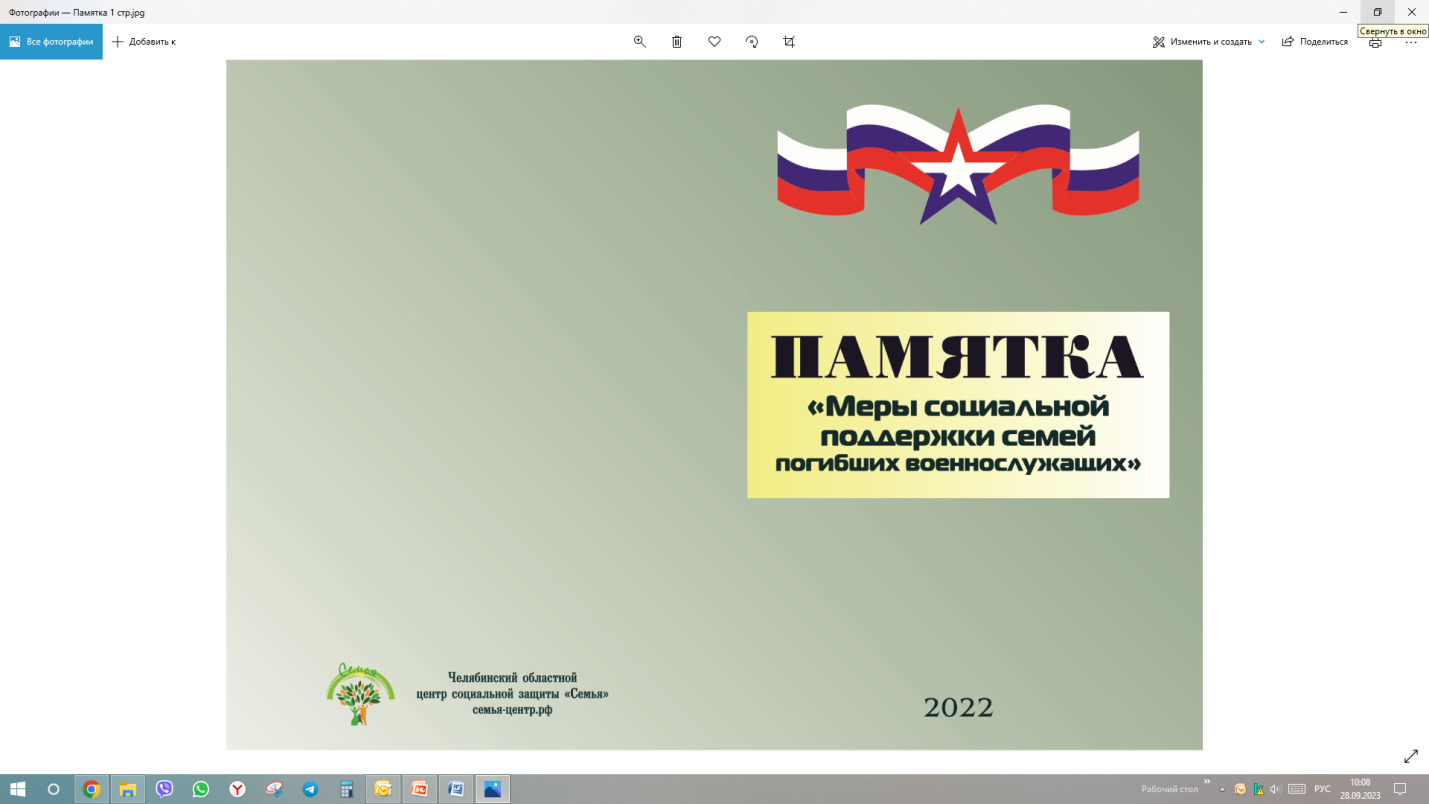 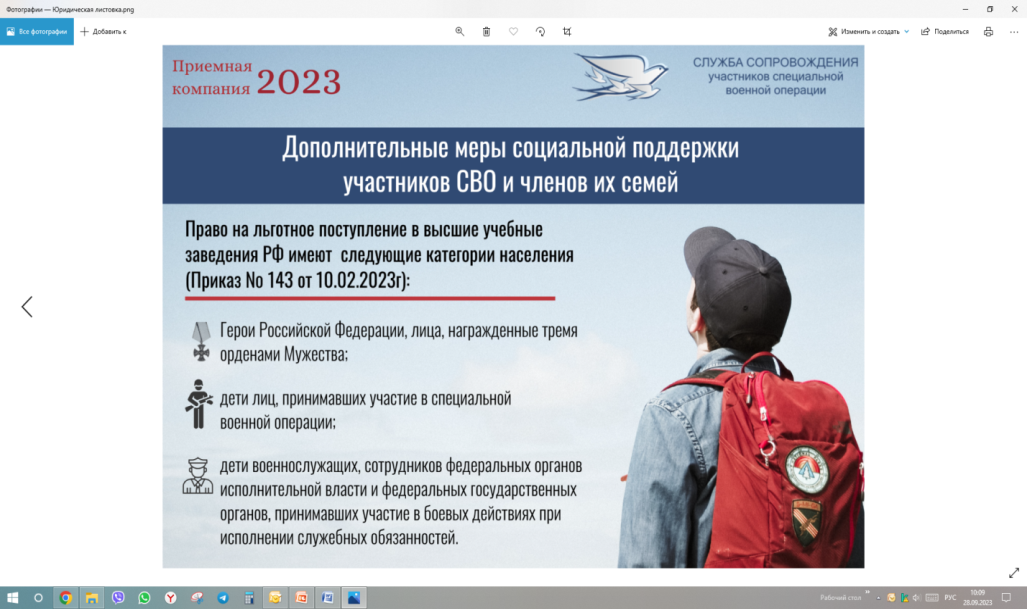 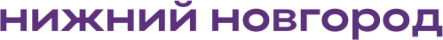 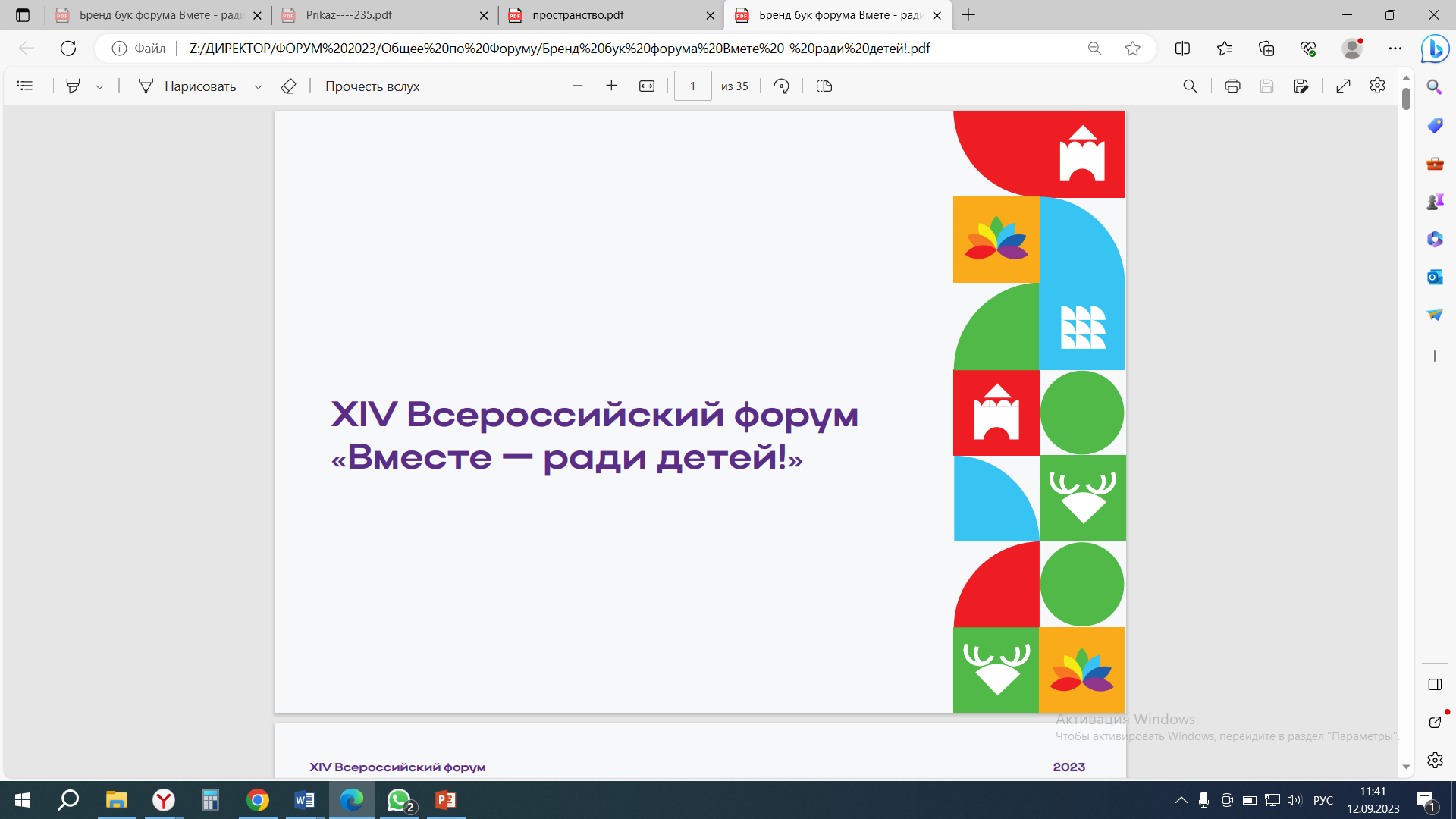 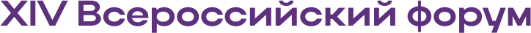 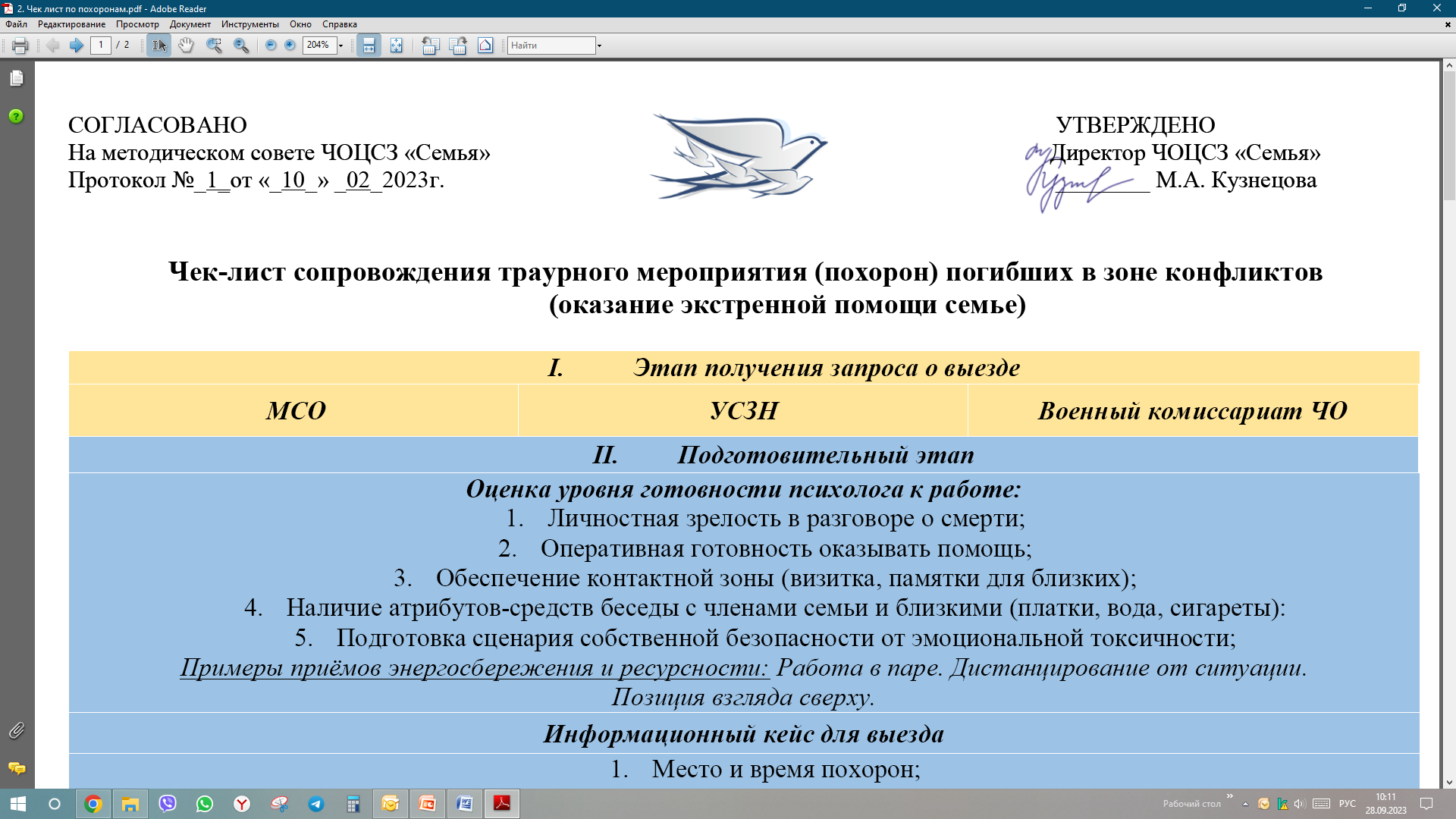 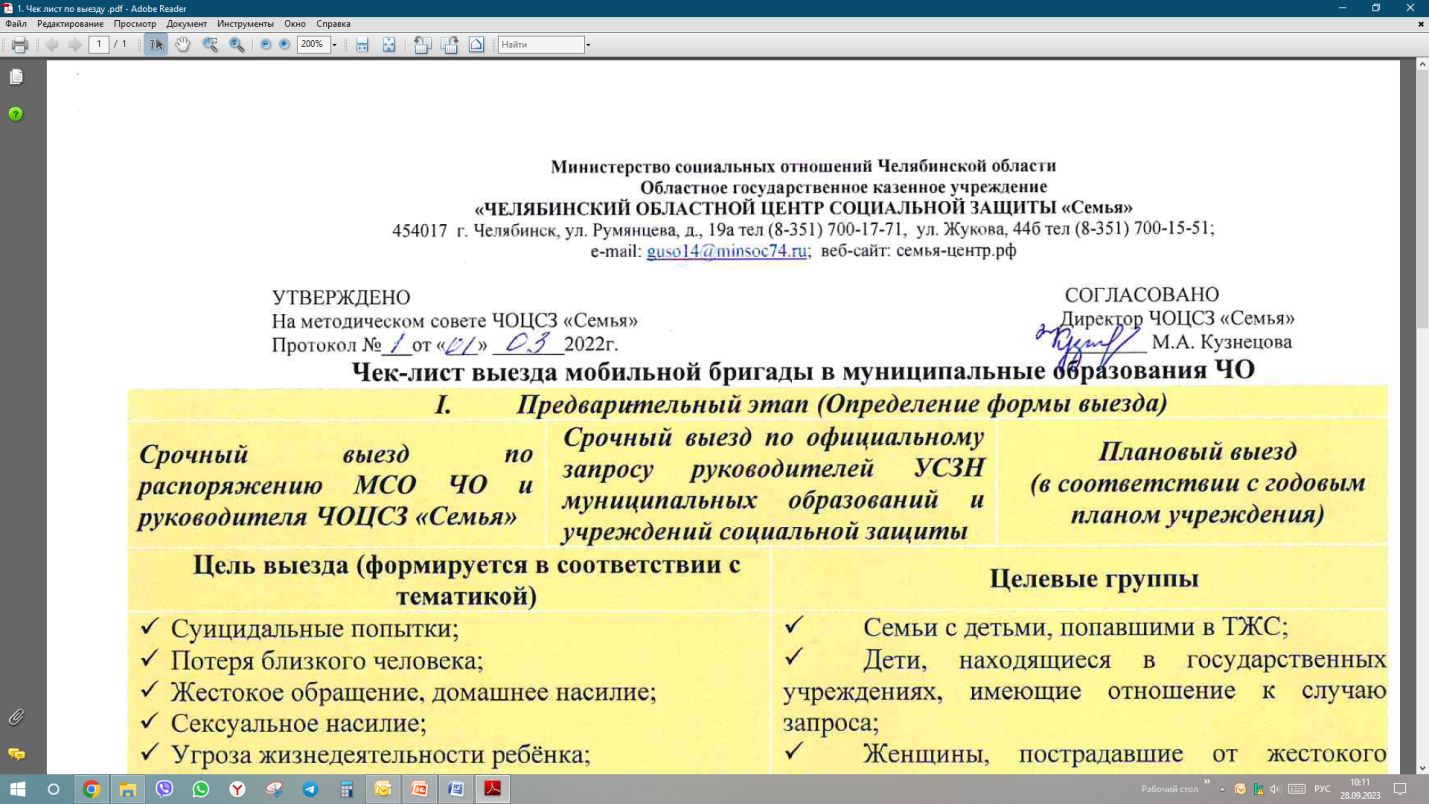 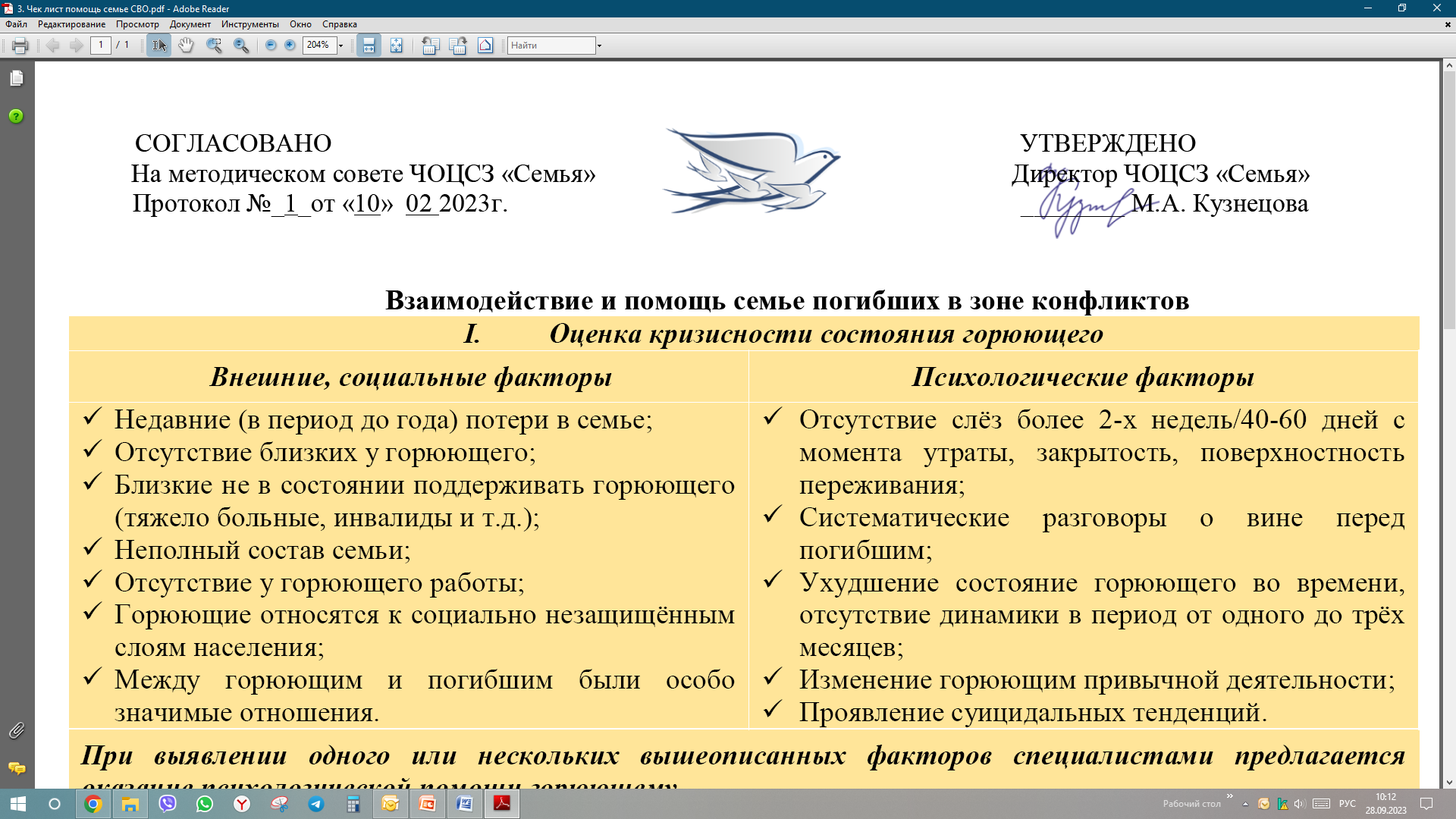 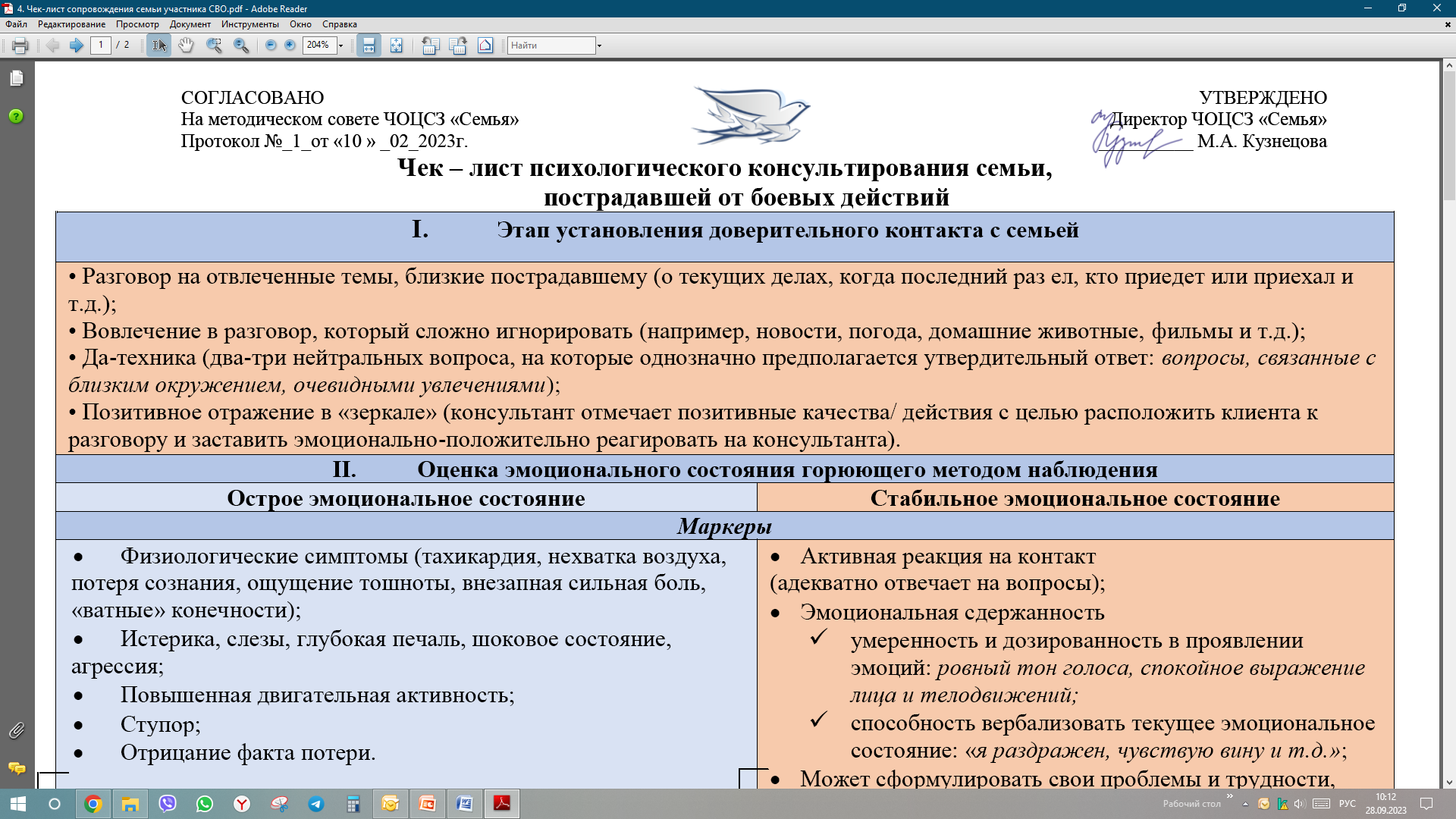 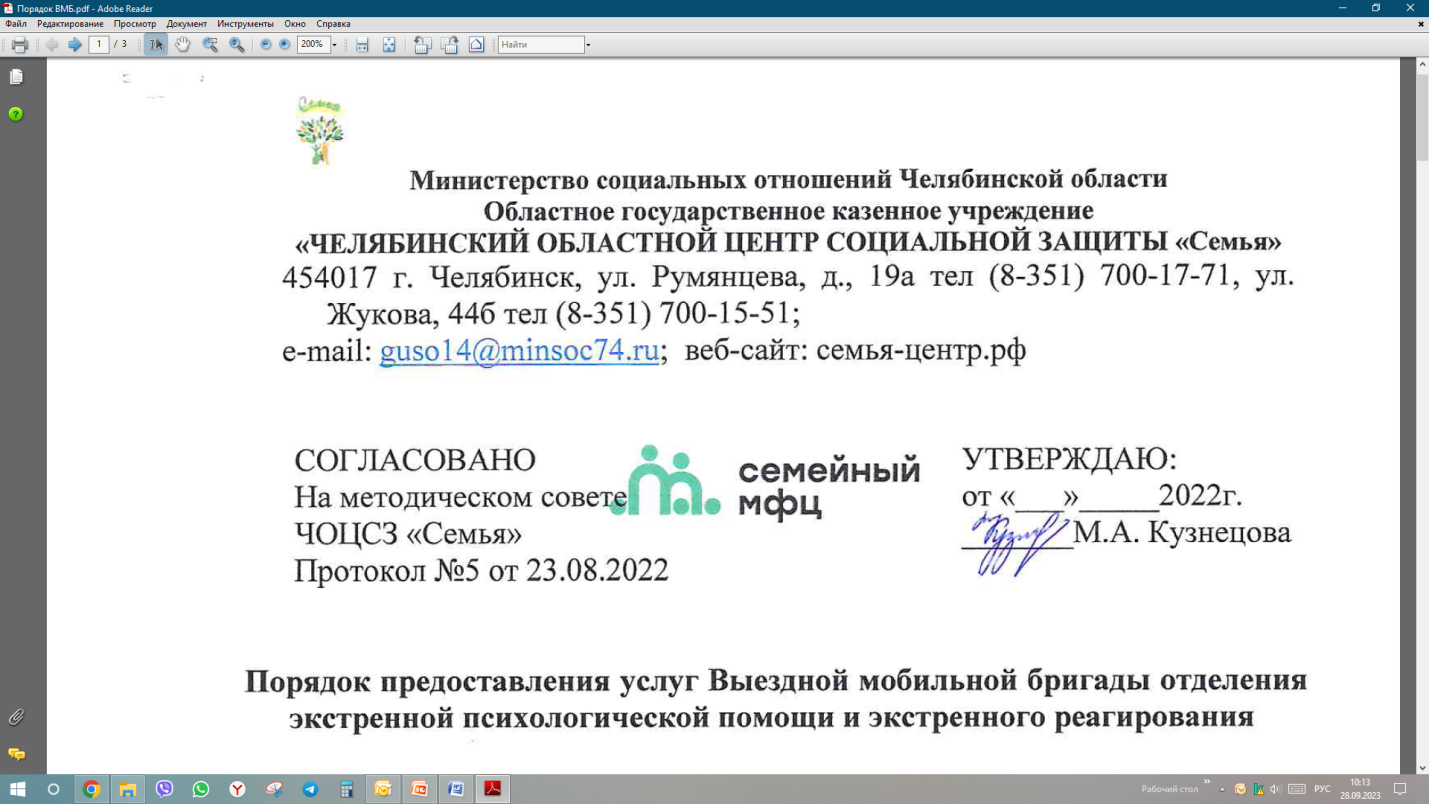 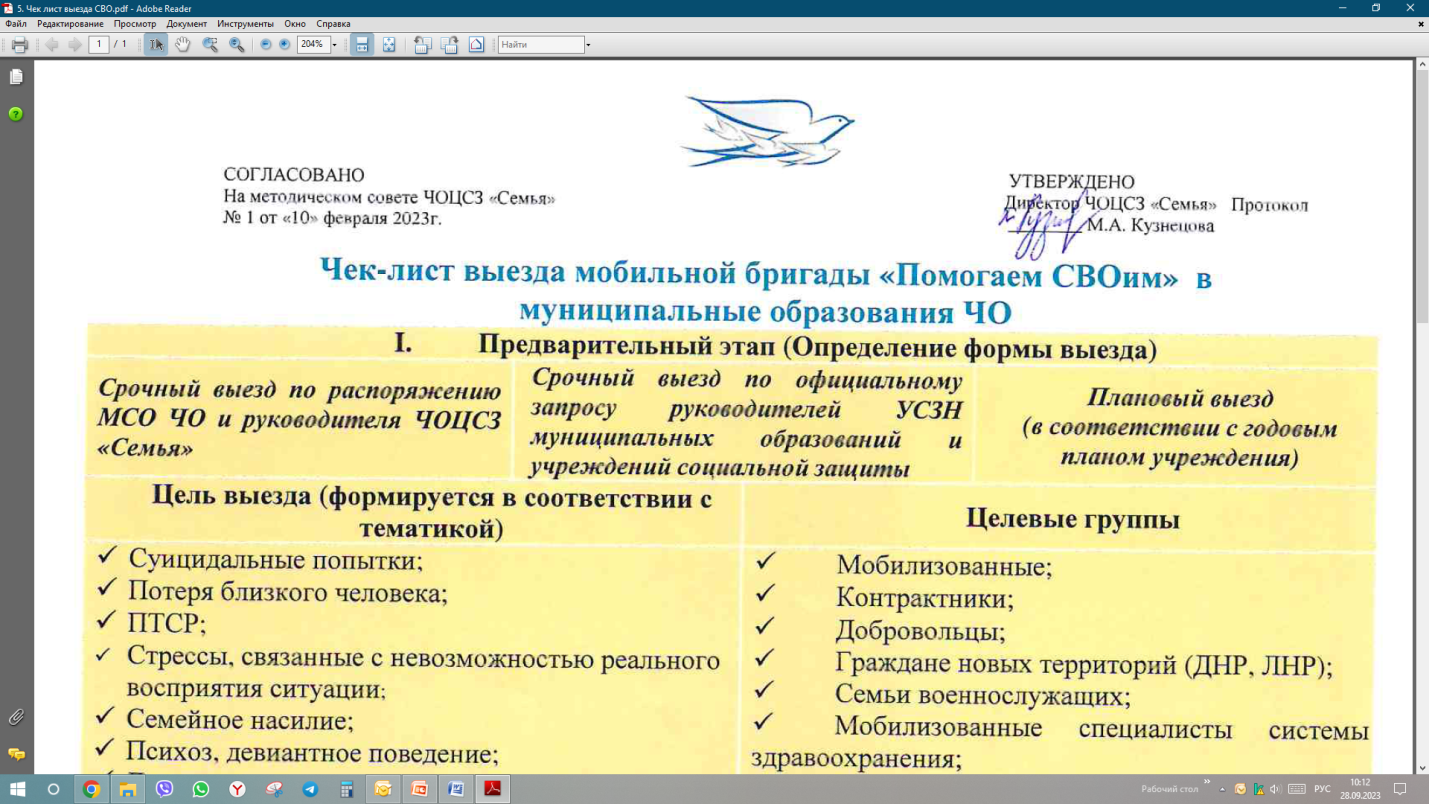 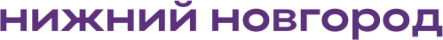 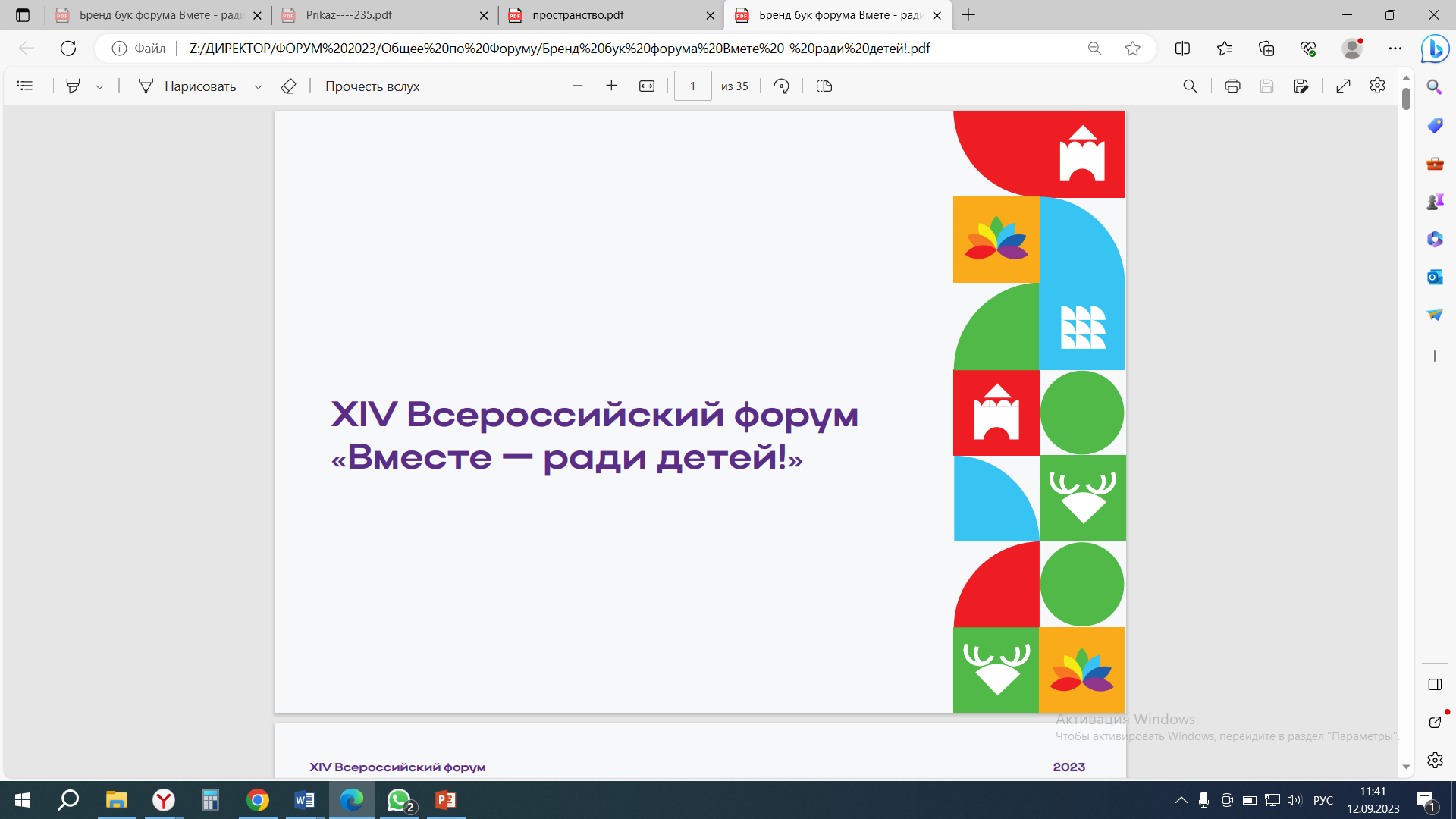 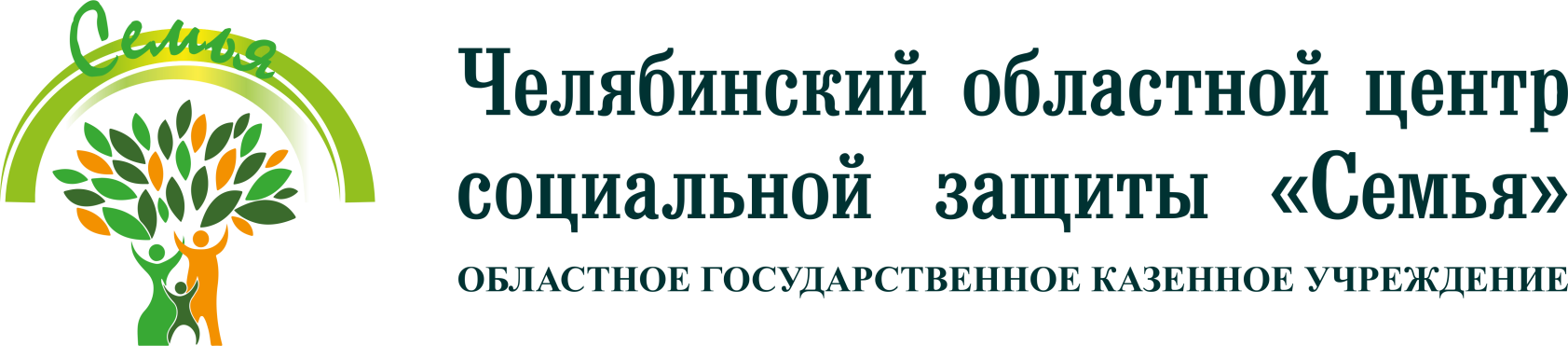 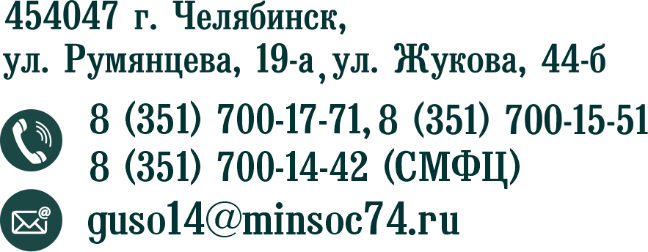 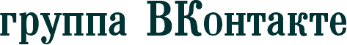 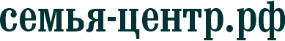 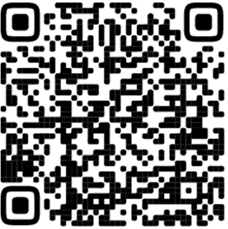 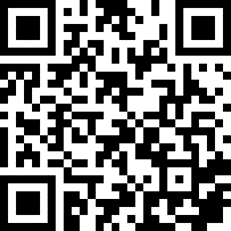